Discussing Disabilities
Whom will I tell?
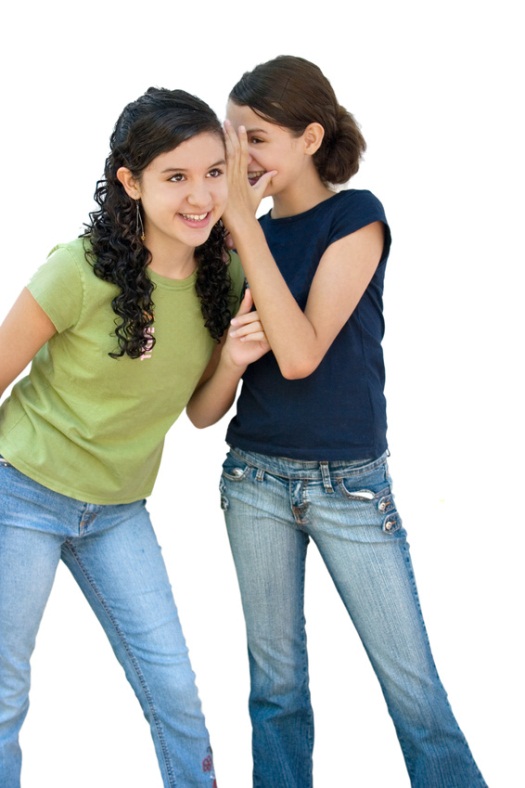 [Speaker Notes: Module 4 Activity 2

College students with disabilities have said that in elementary, middle, and high school they have experienced stigma attached to having a disability.  In the public school system, students do not have control over who knows about their disability.

College is different from high school because the student uses his/her discretion as to whom s/he will tell about personal disabilities.  ‘


Unless otherwise specified, all clip art and images in this document are used with permission from Microsoft in accordance with their End User License Agreement.]
Who Needs to Know?
Certain people will need to know about your disability in order to effectively support you in college

These people include:
Disability Support Services
Professors
Advisors
People you work with in a professional capacity
[Speaker Notes: On the first click, this slide will pop up with only the question visible. The next click will make the text visible.

Ask the class who they think would need to know about their disability.  Discuss why it would be important to let these people know.

The people whose role it is to support you in your academic and professional goals will most likely need to know about your disability in order to know how to help you most effectively.]
Should I tell my peers?
While most college students have had positive experiences with telling peers about disabilities, deciding whom to tell is a PERSONAL decision based on:
Past experiences
Personality differences
Who is asking
Why the person is asking
Other
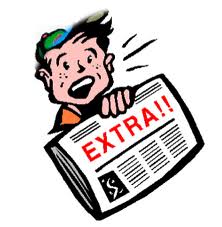 [Speaker Notes: On the first click, this slide will pop up with only the question visible. The next click will make the text visible. 

When it comes to people who do not have a professional need to know in order to support you, it’s completely up to you.
Have a class discussion about why this is a personal decision.  Some students may have only had positive or neutral experiences with peers knowing about their disability while others may have been the subject of teasing or ridicule from peers about the same disability.  This makes a big difference in how students will approach disclosure in college.  Personality differences also affect the way students handle disclosure.  Some people are open with personal details while others are more guarded.  It is important for students to know that having a disability doesn’t make them better or worse than the next person, it is simply a part of who they are.  

Also discuss the differences in the person who is asking and the way s/he asks.  Is it a friend or just a casual acquaintance?  Is the question asked out of curiosity or animosity?]
How will people know?
As you make friends in classes, they may notice some differences, such as:
Assistive technology you use
Modifications for test taking
Your structured schedule or extra study time
Utilization of tutoring services
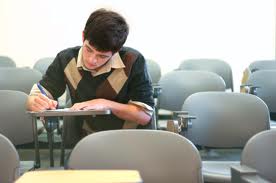 [Speaker Notes: On the first click, this slide will pop up with only the question visible. The next click will make the text visible.

As a class, discuss some of the things that may cause your peers to ask questions.  Remind students that these questions are not typically critical or judgmental, but simply asked out of curiosity.  Talk about ways to not take offense to questions, but to see them as sincere inquiries.]
Answers!
It is OK to be open with everyone you talk to about your disability and tell them all about you.  
It is also OK to keep your personal information …personal.
There can be a balance to giving honest answers without disclosing everything about yourself.
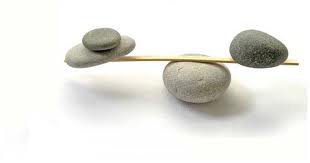 The Balancing Act
Q: Why weren’t you in class for the test?
A: I took the test.  I was just sitting in a different place than I normally sit.

Q: How do you know so much about tutoring?
A: I’ve talked to some people who gave me good advice about how to do well in college.  I decided that I’d use the resources available.  I can give you the information if you’d like it.

Q:  Your schedule is completely full and your planner is packed.  Why do you spend so much time studying during the day?
A: It helps me get organized and stay on track.  It makes it so much easier to remember my assignment and finish them all on time.
[Speaker Notes: These are some sample questions and answers that demonstrate being honest without disclosing the student’s disability.]
Role Play
With a partner, one of you will act like the person in the role play and one of you will act like yourself answering the question.

When you are finished, switch roles.

Talk about what was easy to answer and what was hard to answer.
[Speaker Notes: Have students break into pairs for this role-playing exercise.]
Professional Scenario
You recently looked at your IEP, began to create your SOP, set goals for yourself, and discussed your strengths and weaknesses.  
Now it is time to put it into practice.  Act as if you are talking to your advisor.  Tell him/her about your strengths and weaknesses, including your disabilities.  Do not forget to mention your goals.  
When one person is finished, it is time to switch roles!
Peer Scenarios
There are three different scenarios.  Take turns choosing one so that each partner gets to be him/herself and also gets a chance to be the person in the role play.
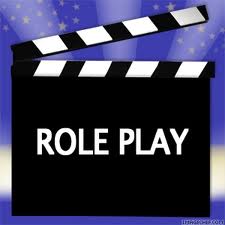 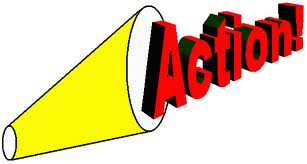 One of your modifications is to take tests in a separate location with extended time.  The person who sits beside you in class asks you why you are never in class for tests.  This person regularly falls asleep in class, seems more interested in his phone than the lecture, and only talks to you when he needs information about the class.  What will you say?

You have begun to make a friend in your biology lab.  You have met for lunch on campus a few times, and you always work together in the lab.  She asks you why your schedule is so structured, your planner is so full, and why you study so much during the day.  What will you say?

You have spoken to the person who sits behind you several times, but never on a personal level.  You have heard him complaining about having difficulty learning the material and low grades on tests.  One day you tell him about tutoring opportunities that are available to all students.  He is grateful, but wants to know how you know so much about tutoring.  What will you say?
Journal Response
Write about what you learned from the role-play scenarios.  Whom should you tell about your disability?  You will never know until you are in a situation, but at this point, who else do you think you will tell about your disability?  Write three answers you can give people if they ask you questions and you do not want to reveal your disability.
[Speaker Notes: Students should add their journal entry to their transition notebook upon completion.]
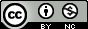 This work is licensed under a Creative Commons Attribution-NonCommercial 3.0 Unported License.